NCMRWF Status Update – GODEX-2
V.S. Prasad
vsprasad@ncmrwf.gov.in
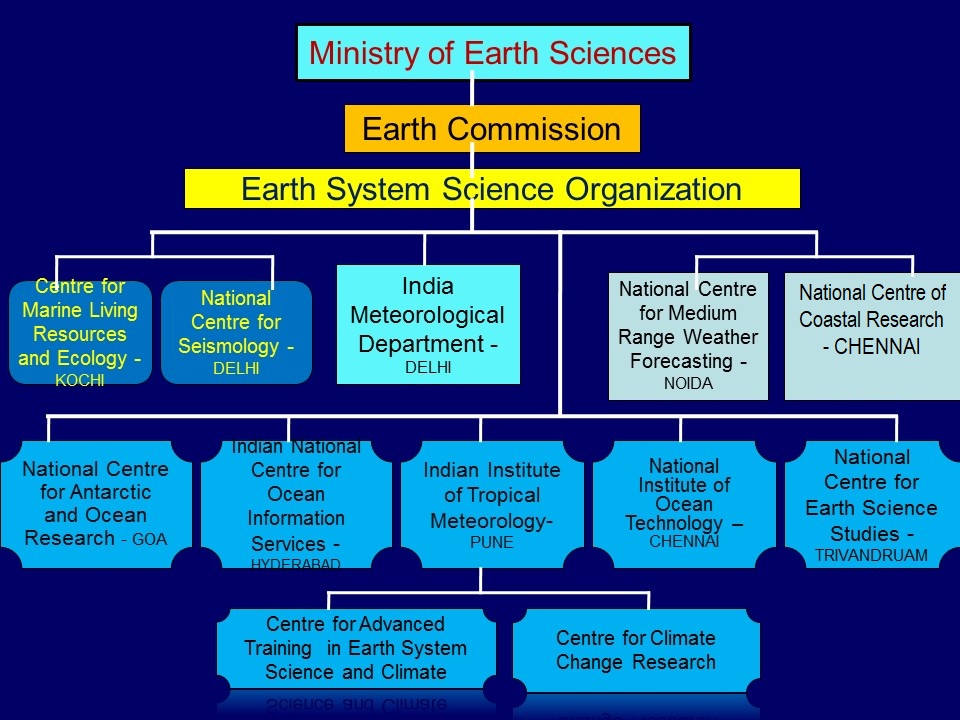 IMD observational Network
RS/RW   obs.  Stations
INSAT Processing chain, 3 HRPT stations
Details by IMD
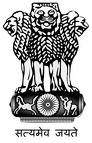 Indian Ocean Observing System
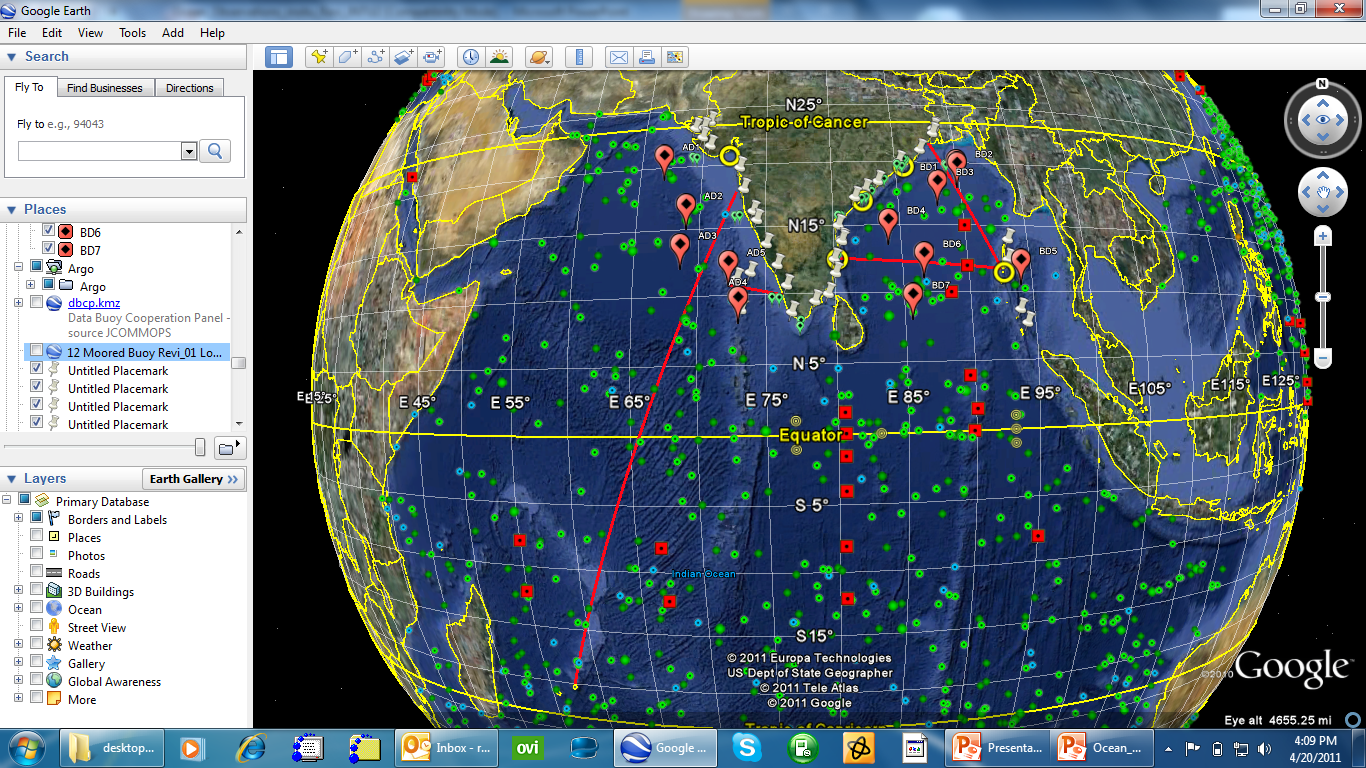 Green – Argo,
 Red line – XBT, 
Blue – Drifters,
 Red square – RAMA,
 Yellow- CODAR, 
Green_oval- ADCP, 
Red_oval – Moorings, 
White mark - TG
847 ARGO, 30 drifters, 3 wave rider buoys,  AWS, Servicing current meter moorings (ADCP & Deep), operate coastal CTD using Ships of Opportunity, 5 pairs of HF radar 
Satellite Data Reception & Processing System for OCM-2 & AVHRR, HF Radar
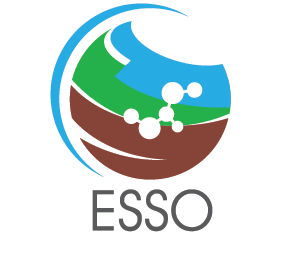 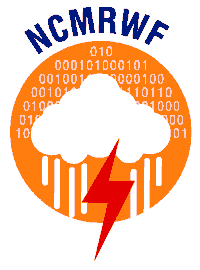 Data Reception System at NCMRWF
NOAA
 (98 GB)
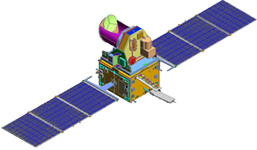 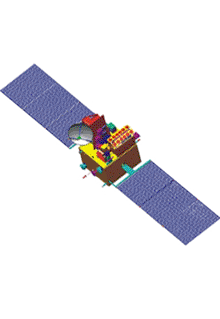 GTS 
(1 GB)
DWR 
(32 GB)
NCMRWF
ScatSat
MeghaTropiques
SAPHIR & ROSA
SATMET
    (53 GB)
(108 GB)
EUMETCAST
(0.5 GB)
ISRO
(8GB)
JMA
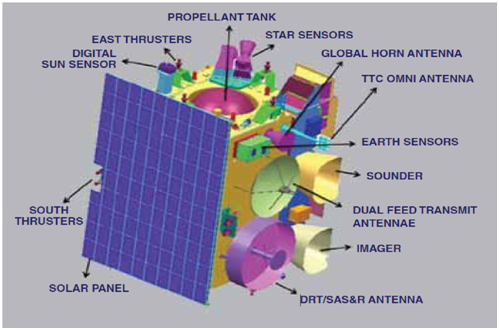 NRSC
(1.3GB)
 CMA
ISSDC
INSAT3D & 3R
Real Time Monitoring of Observations: Quantity
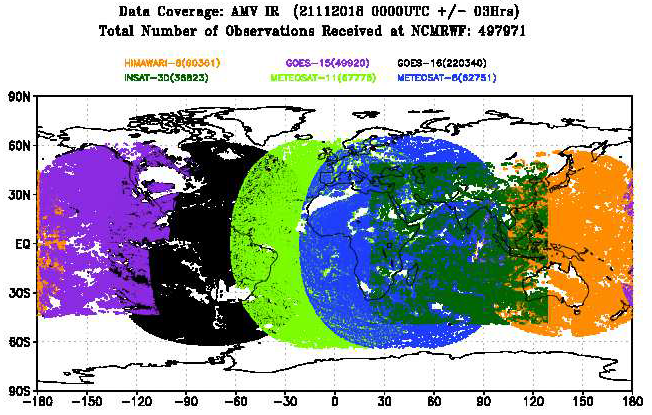 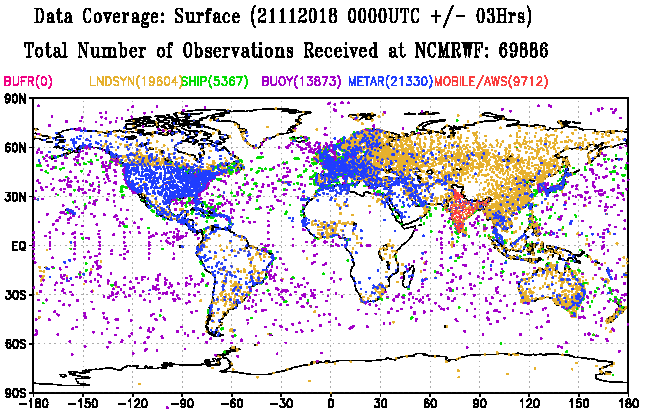 Observations received (few types are presented here) within the cut-off time of a typical Data Assimilation cycle (00 UTC 21-Nov-2018)
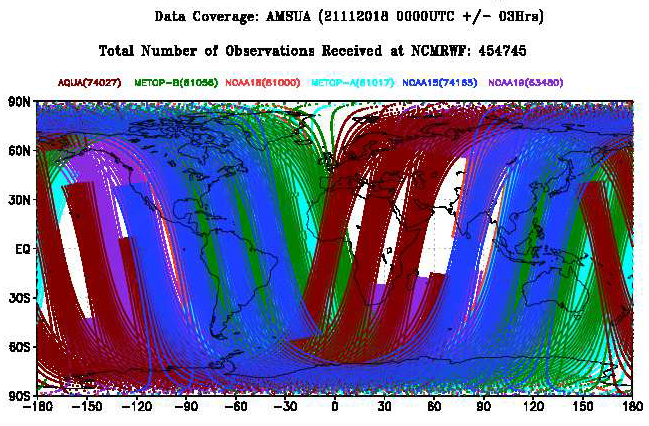 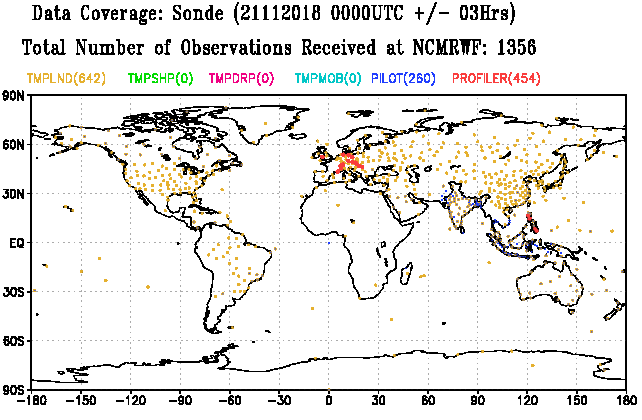 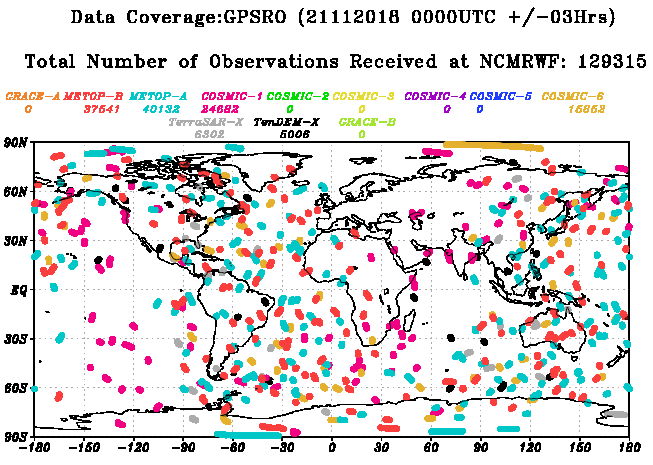 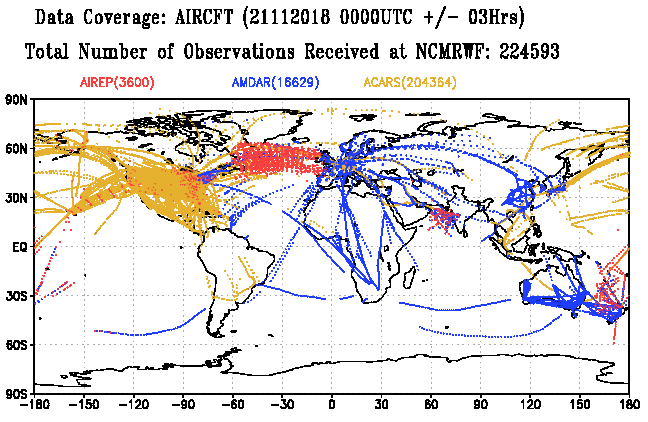 GFS based Forecasting system using 4D-Ens-VAR
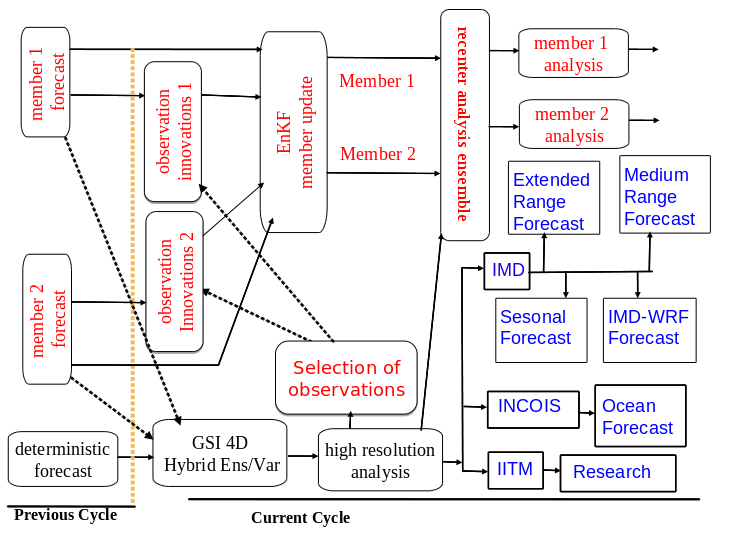 Plans to increase ENKF resolution from T-574 to 1534. Generating and using NSST
Analysis instead of RTG-SST , use of new  ABI,AHI, Cris (full resolution), NPOES and COSMIC-2
IMD is working retrospective forecast using NCMRWF reanalysis data for seasonal forecasting.
GFS DA Highlights
All four cycles (00, 06, 12 and 18 UTC) GFS DA is being carried out with
    a)  early run with 2 hour cut-off
    b)  update run with 5 hour cut-off
    Each DA cycle  is completed in ~30 min.

GEFS at T1534L64  forecasts are carried out every day for 00UTC
T1534L64 GFS forecasts for 10 day period are carried out at 00 and 12 UTC
For seasonal and extended range forecasts  using CFS-V2 and MEM respectively.
Increase in availability of Indian In-situ (IMD) observations for assimilation with More frequent (5 min) decoding from  15th  June 2018  (in Mihir)
Timeliness in Data  Reception
	% of  observations received within various cut-off  hours
Reception of  RS/RW  and  PILOT Balloon Observations   for 00UTC  26 June and 26 JULY 2018
EARLY RUN (with 2-hr Data Cut-Off)
UPDATE-CYCLE  RUN (with 5-hr Data Cut-Off)
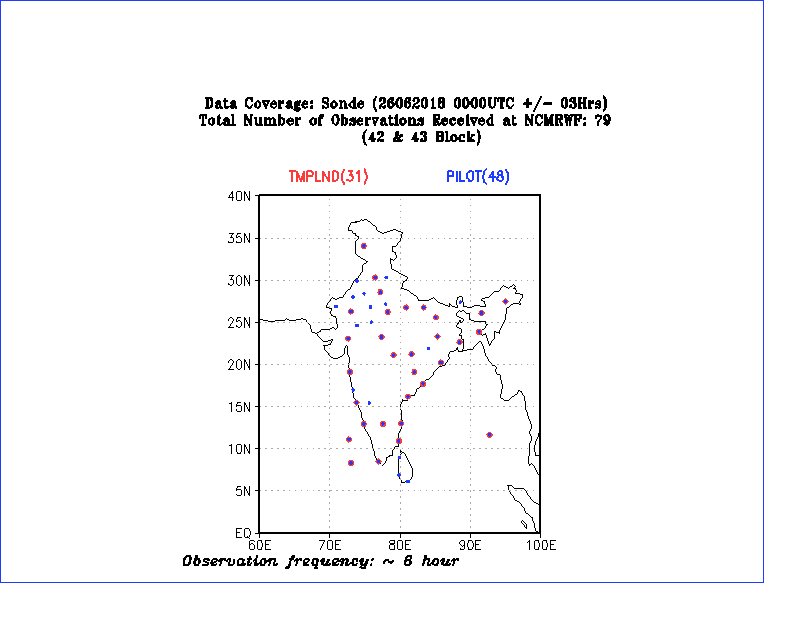 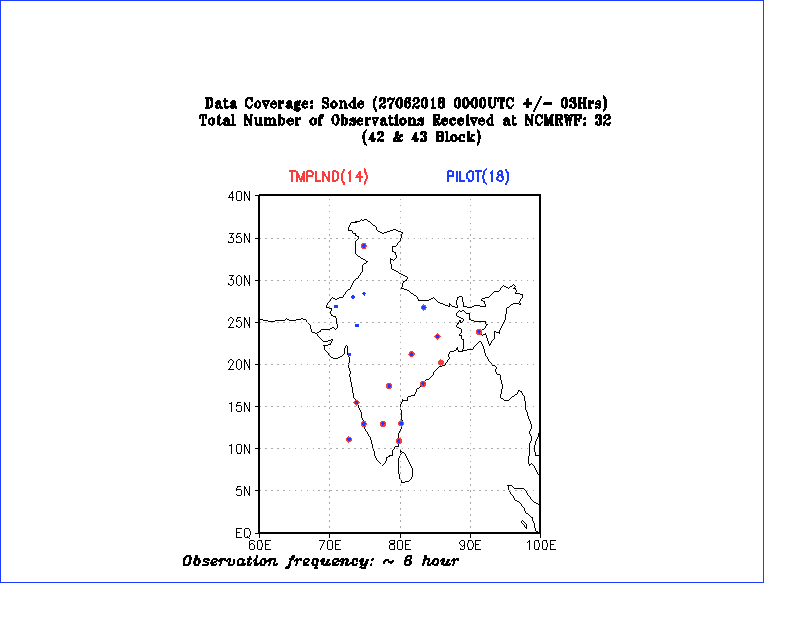 00UTC 26 June 2018
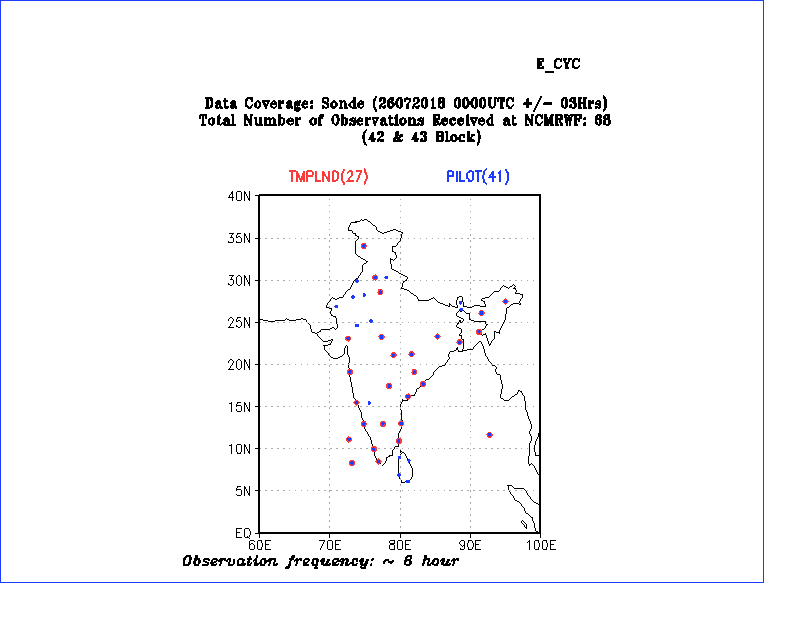 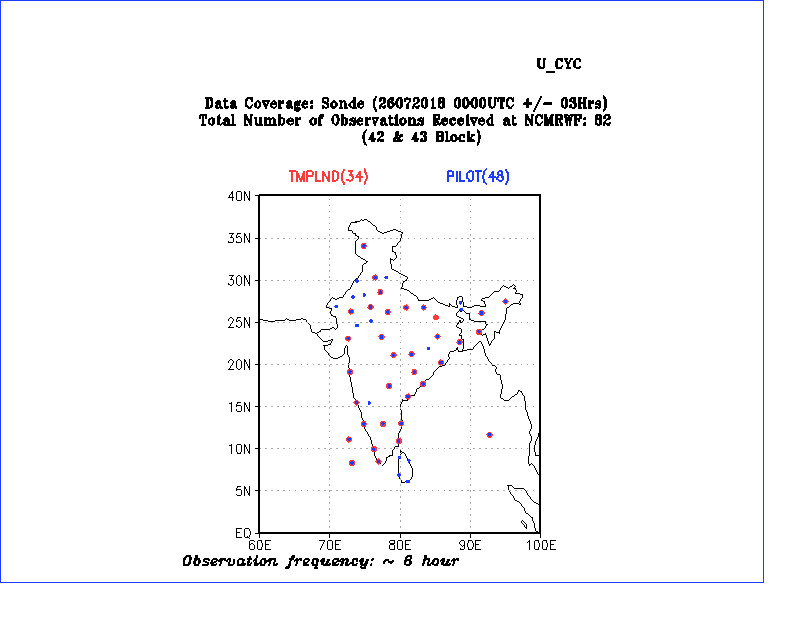 00UTC 26 July 2018
More GTS Data in 2-hr cut-off
NCMRWF Unified Model (NCUM) and Data Assimilation System
NCUM Global Model (12km) with  Hybrid 4D-Var Data Assimilation (Atmosphere) and Extended Kalman Filter (EKF) based Land Data Assimilation
NCUM  Regional  Model (4 km) with 4D-Var Data Assimilation
Sri Amarnathji Yatra model (1.5 km) (Only during Yatra period) (downscaled initial condition)
330 m Delhi fog model based on  NCUM   (Only during winter) (downscaled initial condition) 
NCMRWF Global  Ensemble  Prediction  System (NEPS)     (12 km / 22 +1 members)  with Ensemble  Transform Kalman Filter (ETKF) for Initial condition perturbations
Regional NEPS (4 km /11+1 member) (only during specific events) (downscaled initial conditions from global NEPS)
 Coupled Model with Data Assimilation for Atmosphere (Hybrid 4D-Var), Ocean (3D-Var),Sea Ice (3D -Var)  and Land (EKF)
330 m Delhi Fog Model(36 hrs forecast based on 00 UTC)
1.5 km Regional Model  (48 hrs forecast based on 00 UTC)
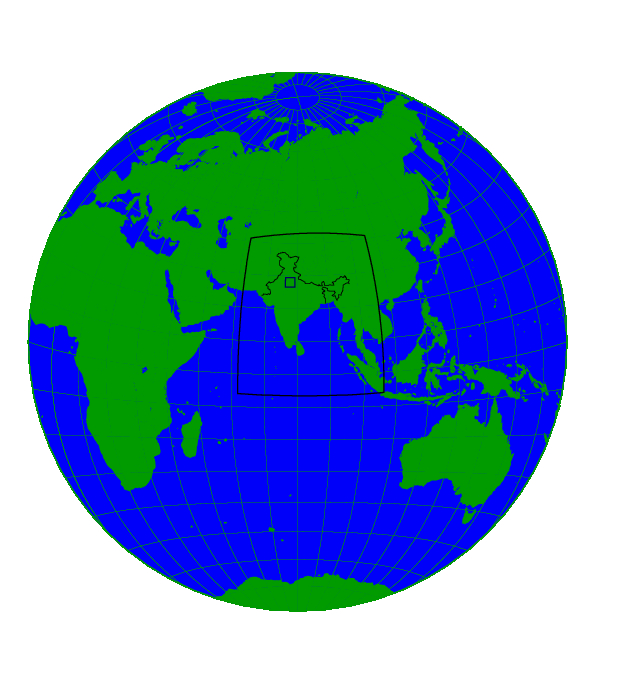 4 km Regional Model
 (72 hrs forecast based on 00 UTC)
12 km Global Model
 (10 Day forecast based on 00  & 12 UTC)
Global Ensemble Prediction System (NEPS) – 
12 km23 members (10 Days forecast from 00 UTC)
Regional NEPS 
(4 km / 12 members, 72 hrs forecast based on 00 UTC)
Coupled Model (60 km)
(NCUM+JULES+NEMO+CICE)
(One Month )
Observations Assimilated at NCMRWF System
Recently added observation types/instruments
Ocean Models at INCOIS
Ocean Models
Scenario database of 50,000 scenarios
HOOFS
HYCOM
INCOIS-GODAS
MOM
Tsunami
Storm Surge
Future
Assimilation of ABI, AHI and Cosmic-2 etc
DBNet data assimilation  (ASCAT, CRIS etc)
Special emphasis to Indian Satellite data sets
Aeolus ADM
Duel Metop(A&B) AMV’s
TAC to BUFR : Upper-Air, Buoy, SYNOP and Ship
Moving to Coupled Data Assimilation
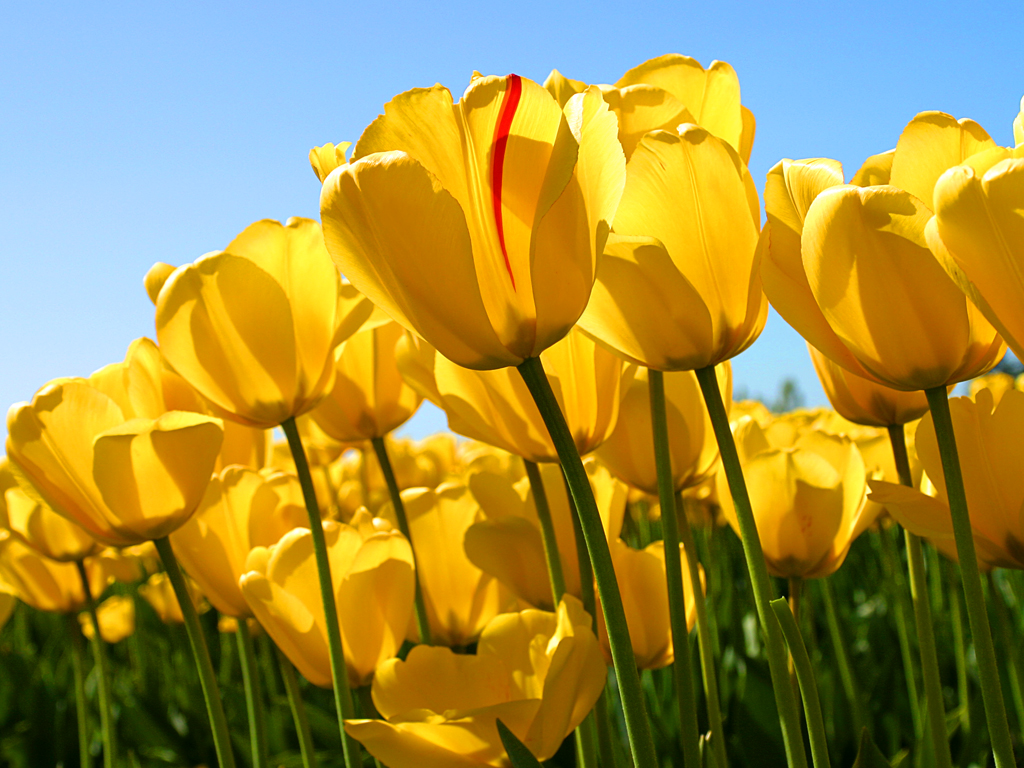 THANKS